Programmable logic devices / tools
Programmable logic devices are digital logic devices, providing combinatorial logic (gates, look-up tables) and flip-flops that can be interlinked via routing / switch matrices. The switches are controlled / programmed via a “bitfile” / “configuration” / firmware downloaded to the device. Modern devices can contain millions of gates and additional macro blocks (RAM/SerDes/clock managers…)

Devices: FPGAs (volatile configuration storage) / CPLDs
Manufacturer: Xilinx, Altera, Lattice, Achronix,…
Languages: VHDL / Verilog
Design flow: HDL design entry, simulation / synthesis, implementation (translate, map, place&route, bitfile generation, bitfile download)
Tools: ISE, Mentor, Quartus Modelsim
1
Uli Schäfer
projects
ATLAS L1Calo (Level-1 Calorimeter Trigger) at CERN (Xilinx VirtexII / Virtex-6 Virtex-7, VHDL)
Timepix readout (into Ethernet) for the ILC (Virtex-5, -6), VHDL
Another Ethernet based readout for the ILC (Xilinx, VHDL)
NA62 readout / trigger based on “Tell” module (Altera, VHDL)
Xenon analog readout (~ Gs/s Flash ADC with FPGA based digital post processing) (Xilinx? VHDL?)
2
Uli Schäfer
L1Calo upgrade / Topological Processor
Calorimeter Trigger system for the ATLAS detector at CERN / Geneva
L1Calo Trigger system designed and built towards beginning of this century
LHC continually improving Luminosity  interaction rate
Simulations suggest a need for topological trigger criteria, so as to keep Level-1 trigger effective at high luminosities. 
 
Example algorithms:
Angular correlations (jets, direction of missing energy)
Muon isolation
…
 
Hardware implementation
 Need to feed a maximum of data into a 	single point (module, FPGA)

Input from L1Calo and Muons
~ 1 Tb/s aggregate bandwidth
Do not partition into multiple modules for reason of latency.
TOPO
3
Uli Schäfer
Phase 0 Scheme
TOPO
Muon
6.4/10Gbps
CTP
PPr (nMCM)
480Mb/s
analog
real-time paths shown only
New CMX module with two interconnect options
Chained (legacy and opto links)
Star topology with all opto links into topological processor
Muon information included on topo processor
CP
JEP
4
Uli Schäfer
Phase-0 Topo Processor floor plan
front panel connectors
Z3
opto
Z3: opto connectors for real-time input
12-chan
M
Mezzanine connector
Z2
Z2: electrical connectors
A / B FPGAs XC7VX690T-FFG1927
A
B
Power supply and control
Z1
AdvancedTCA322x280 mm
5
Uli Schäfer
Topo Processor
Hardware : Virtex-7
Firmware :
Physics algorithms (angular correlations of physics objects: jets, e/m clusters, muons
High-speed link code
Module control, parameter download (VME bus/Ethernet)
Service code: Error checking, clock handling,…

Algorithms require 
Sorting of objects to size
Cuts in η,φ
Possibly cuts for absence of objects in given η,φ bin

Choose reference algorithm and put in hardware !
Since we are the trigger, LATENCY !
6
Uli Schäfer
Current demonstrator: GOLD
Module currently under production (PCB, assembly)
Firmware design under way
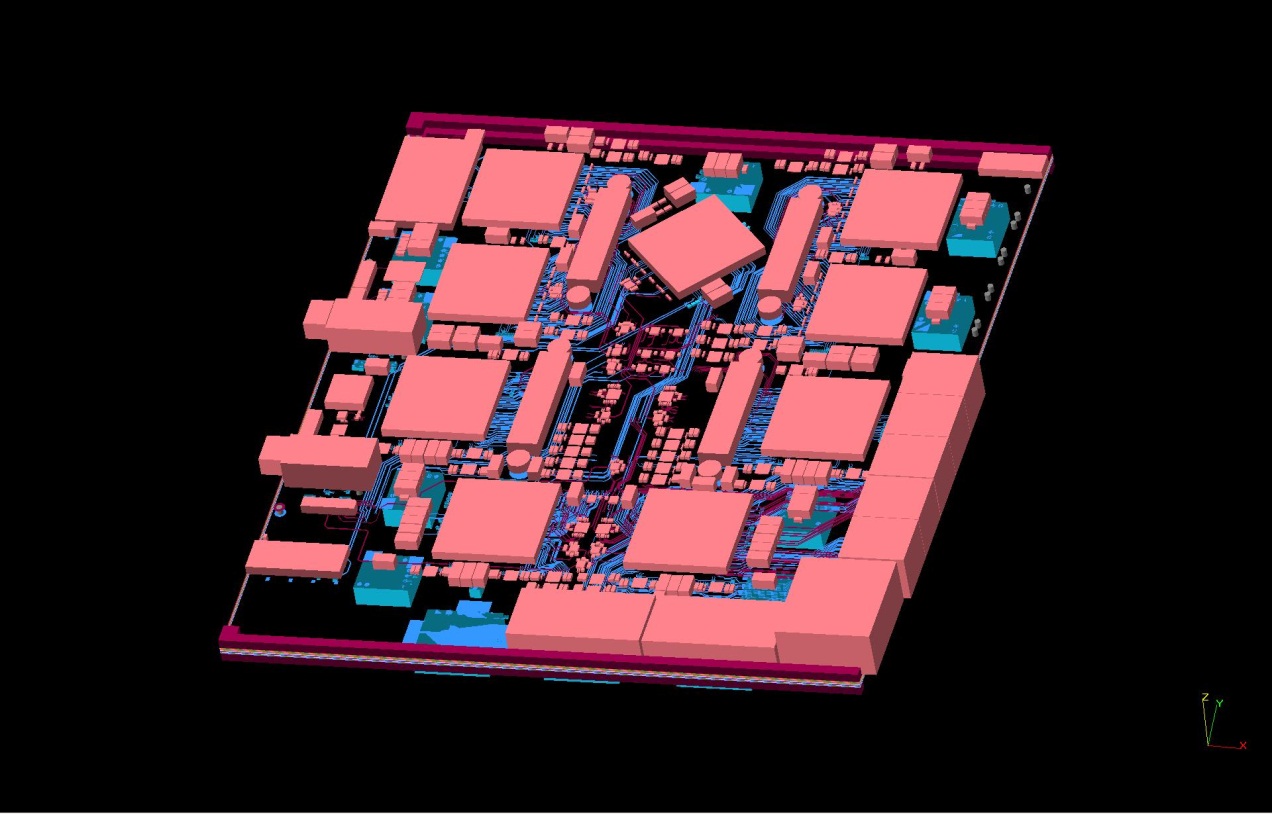 7
Uli Schäfer